TATA CARA PENGAMBILAN
Atribut Mahasiswa (Jaket Almamater , Kaos Olah Raga, Dasi, Topi)
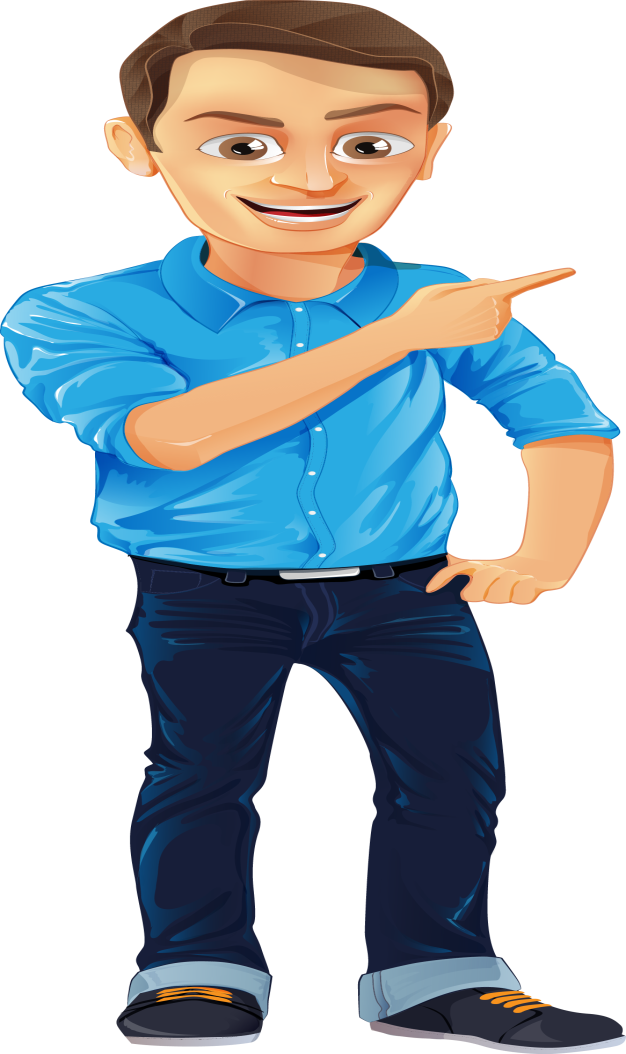 Pastikan nama anda ada Dalam Daftar Penerima Atribut , yang di keluarkan oleh Kemahasiswaan.
Jika, anda berdomisili di Jember, silahkan anda datang ke kampus , Pada jadwal yang telah ditentukan.
Dan apabila anda berhalangan hadir, atau berdomisili di luar jember, maka anda bisa memberikan kuasa kepada rekan anda.  Dengan mengikuti tata cara sebagai berikut:
Unduh form di alamat berikut : http://fkep.unej.ac.id/?page_id=308nama file: form surat Kuasa.docx
Isi, lengkapi (materai Rp.10.000, asli bukan scan) dan fotokopi KTP anda. Kirimkan ke rekan anda yang akan mengambil atribut  kemahasiswaan anda di kampus.
Rekan anda yang akan mengambil atribut akan memberikan surat kuasa tersebut kepada petugas
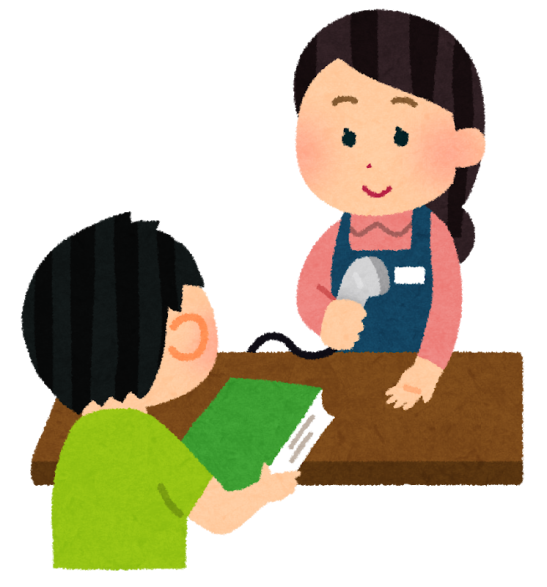